Warm Up
Tell whether the ratios form a proportion.



Find the missing number.
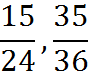 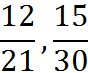 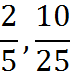 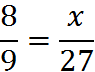 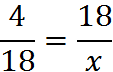 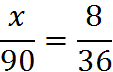 Translations
I can:
Define and identify translations.
Understand prime notation to describe an image after a translation.
I can describe the changes occurring to the x and y coordinates of a figure after a translation.
Vocabulary:
Transformations
Translations
Congruent Figures
Parallel lines
Transformations
change the position of a shape on a coordinate plane. 

*What that really means is that a shape is moving from one place to another.
Translation (Slide)
The action of sliding a figure in any direction.

*We use an arrow to represent the direction of the slide.
A translation does not need to be in a vertical or horizontal direction.

It can also be in a diagonal direction.
Translation on Lines
The size stays the same, the object is just slid to a new location.

The lines are considered parallel lines- lines are parallel if they lie in the same plane, and are the same distance apart over their entire length.
Translation on Angles
The angle degree stays the same, the angle is just slid to a new location.
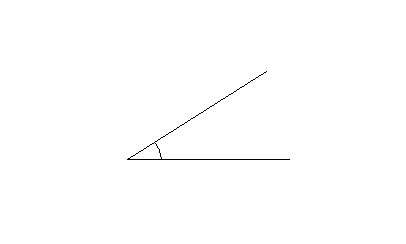 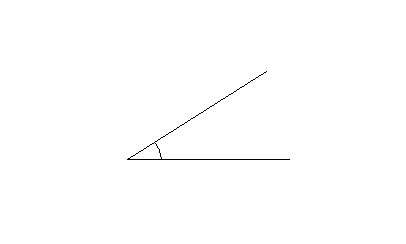 Congruent Figures
Figures with the same size and shape.
Click the Octagon to see Translation.
Translation
Translation
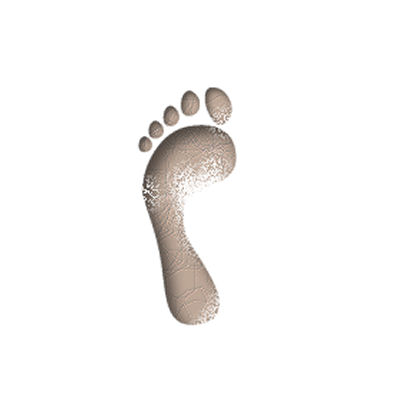 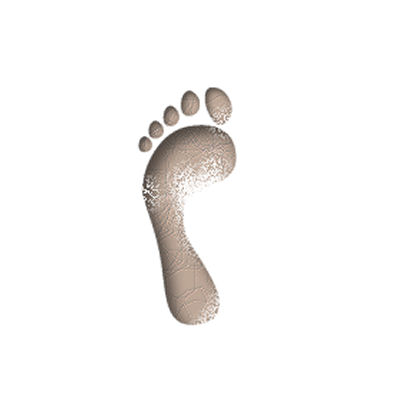 [Speaker Notes: Translation]
Translation
[Speaker Notes: Translation.]
Prime Notation
Way to label an image after a transformation.

Example:

		A		B			A’		B’
		 (original before transformation)			(image after transformation)
A’ is read as “A prime.”
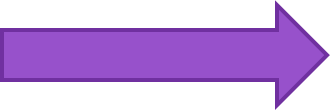 Coordinate Plane
A translation across the y-axis
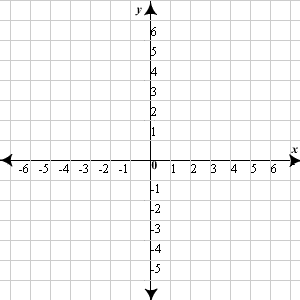 Coordinate Plane
A translation across the x-axis
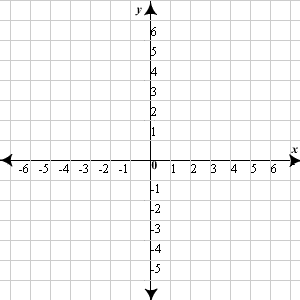